Государственное  учреждение  образования
«Средняя  школа №8 г.Жодино»
Урок по курсу «Человек и мир»
3 класс
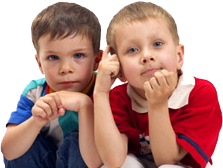 2017
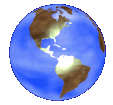 Земля – это…
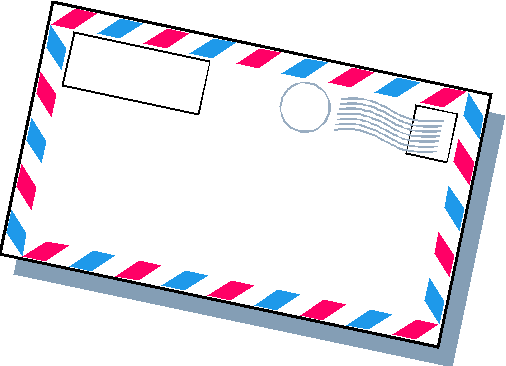 3 "А" класс
Тема нашего урока: 
Заповедники и национальные парки Республики Беларусь.
1) Что такое заповедник, заказник, национальный парк? В чем их особенности?
2) Где в Республике Беларусь находятся охраняемые зоны?
3) Что нужно сделать человеку, чтобы сохранить природу для потомков?
Цепи питания
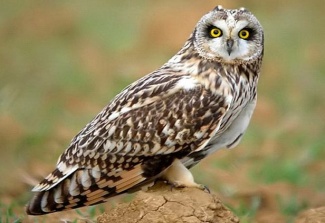 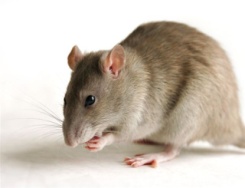 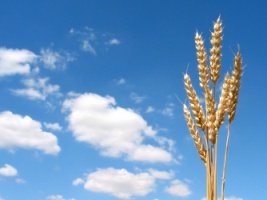 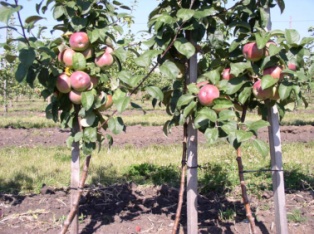 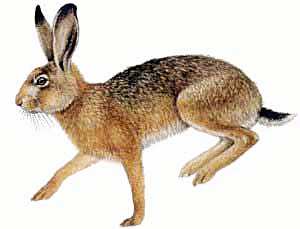 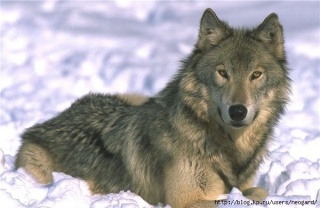 За последние 30 лет транспорт 
и промышленность взяли из атмосферы 
больше кислорода, чем все человечество
 за предыдущие 2-3 миллиона лет.
Леса – «легкие природы» - 
вырубаются быстрее, чем вырастают.
 Ежегодно площадь лесов
 уменьшается на 2% (это 20 га за сутки).
Пресная вода, пригодная 
для использования, составляет 
на Земле только 2 %.
Мусор заполнил нашу планету настолько,
что, если его не уничтожать, то через 10-15 лет 
он покроет всю планету слоем толщиной 5 метров.
От загрязнения воздуха, воды и почвы, 
из-за варварского отношения человека
уменьшается численность растений и животных.
Ежедневно на Земле безвозвратно исчезает 
1 вид животных, а еженедельно – 1 вид растений.
Тревожные факты:
Кластер «Охрана природы»:
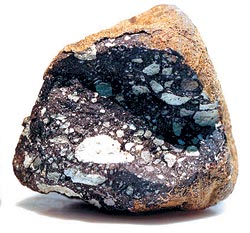 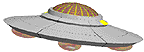 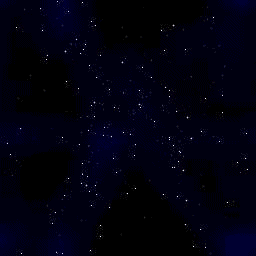 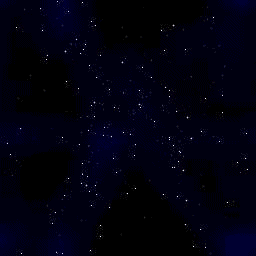 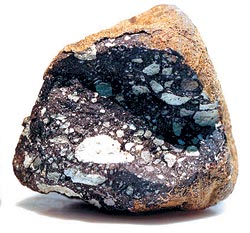 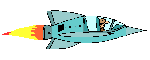 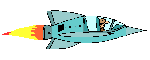 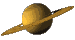 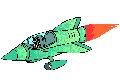 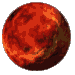 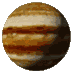 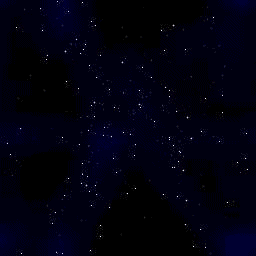 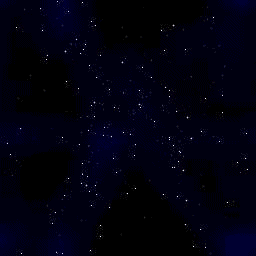 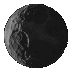 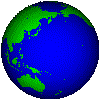 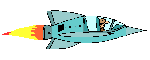 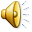 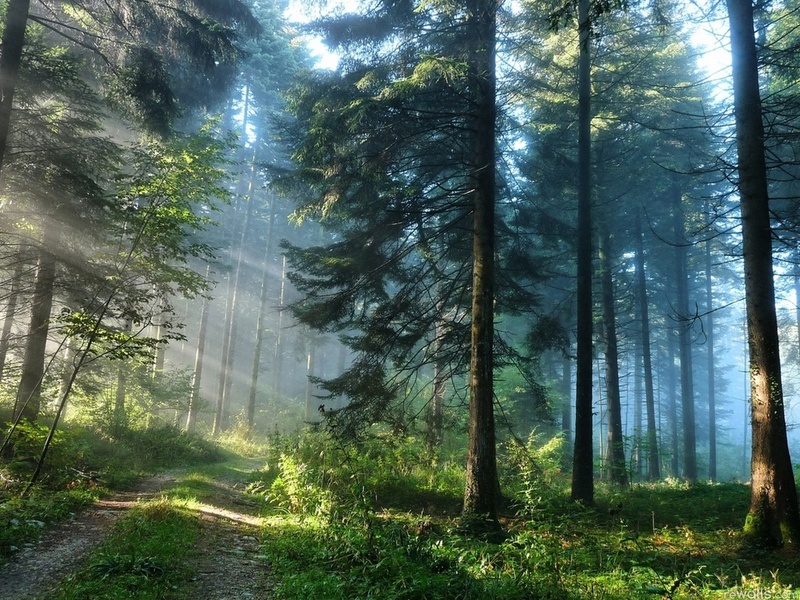 Охрана природы
Заповедники
Заказники
Национальные парки
Березинский биосферный заповедник

Полесский государственный радиоционно-экологический заповедник
Беловежская пуща
Нарочанский
Браславские озера
Припятский
Свыше 500
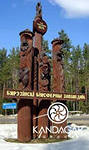 Березинский биосферный заповедник
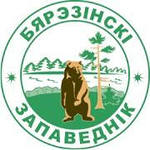 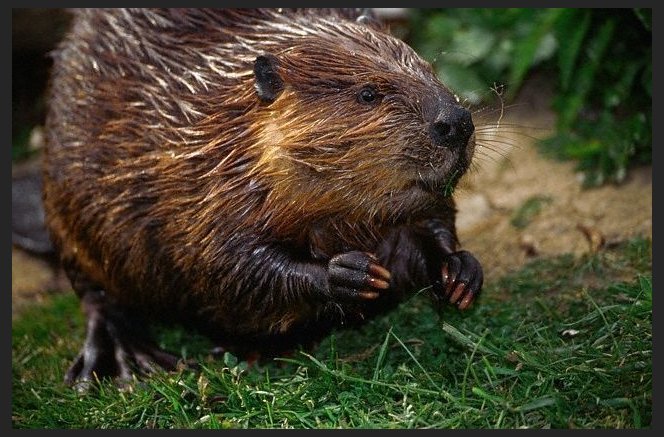 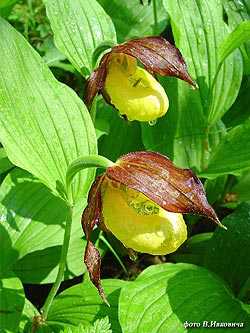 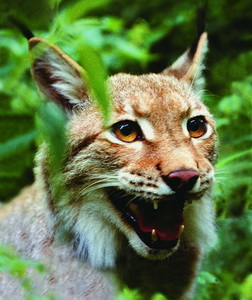 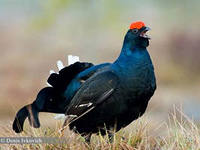 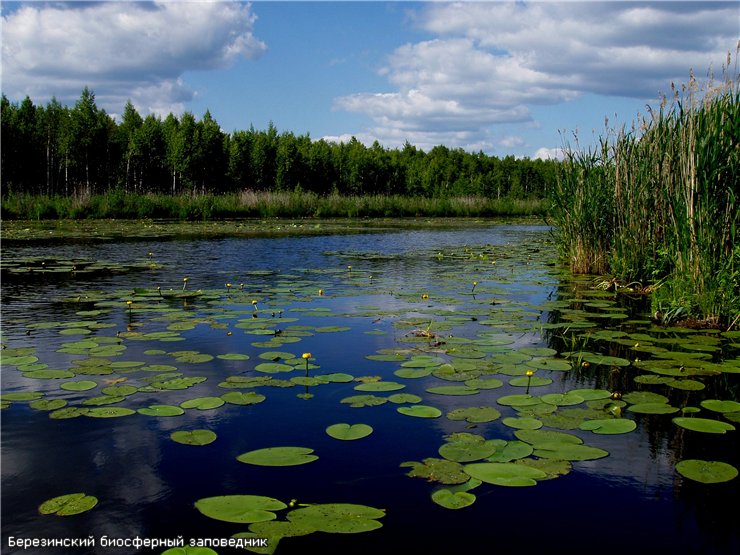 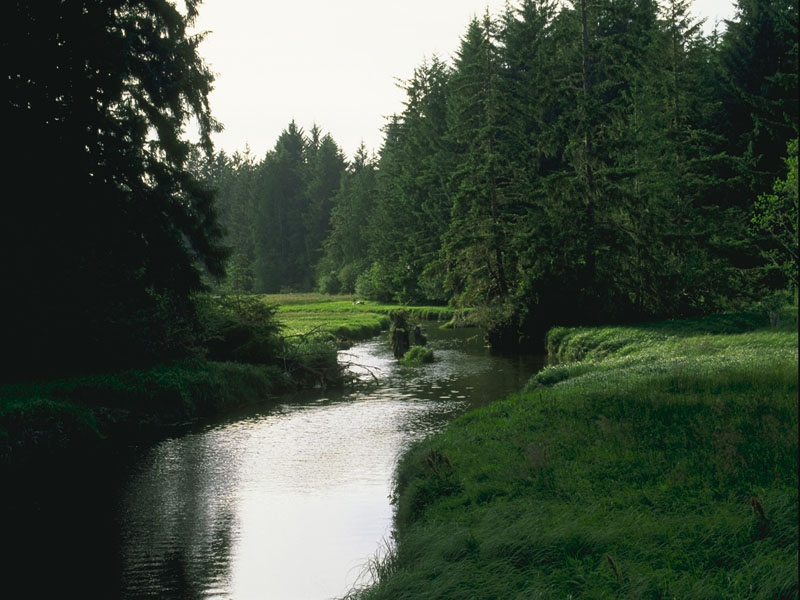 Березинский
заповедник
организ0ван
в 1925 году
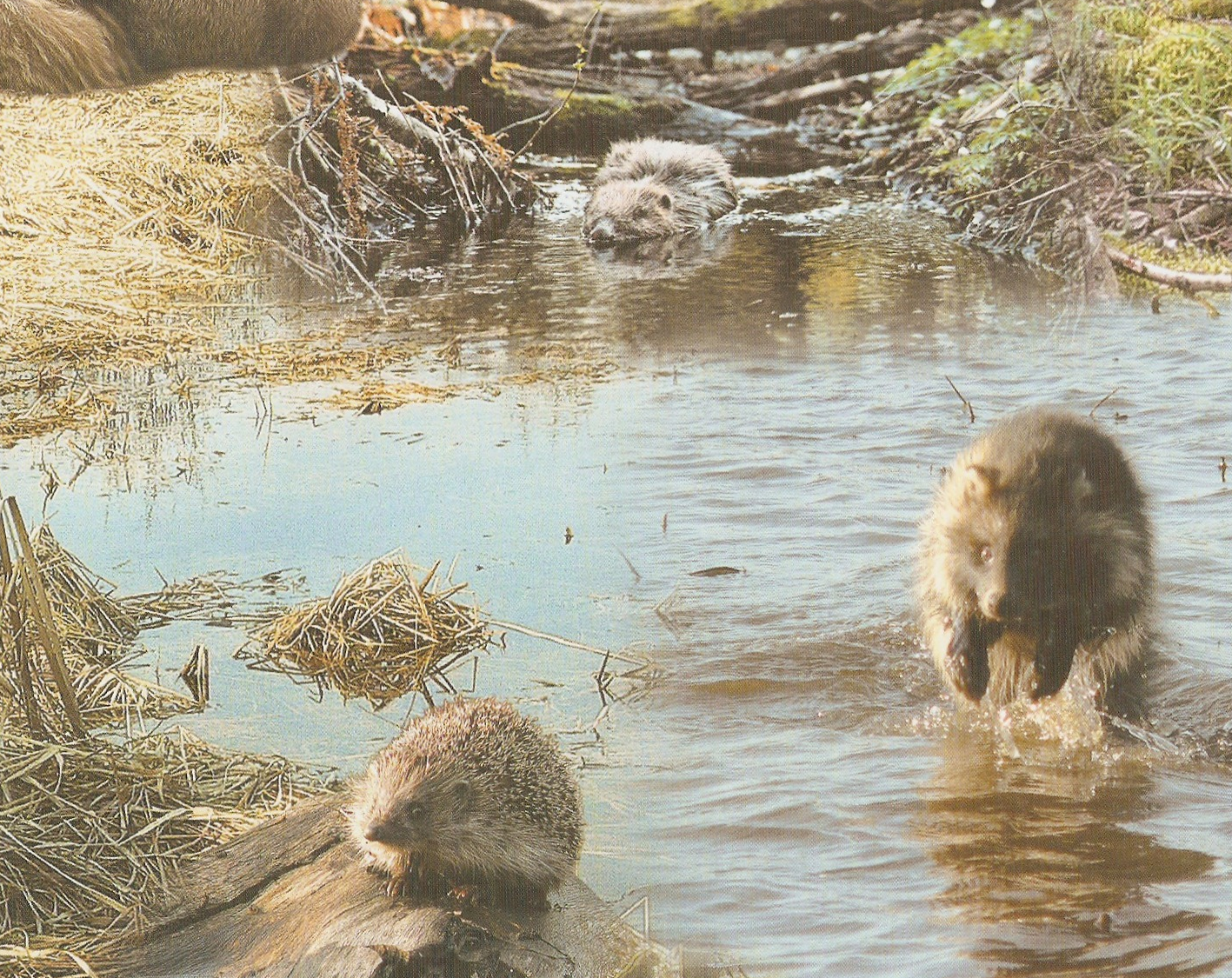 Здесь насчитывается
более  200
поселений бобров
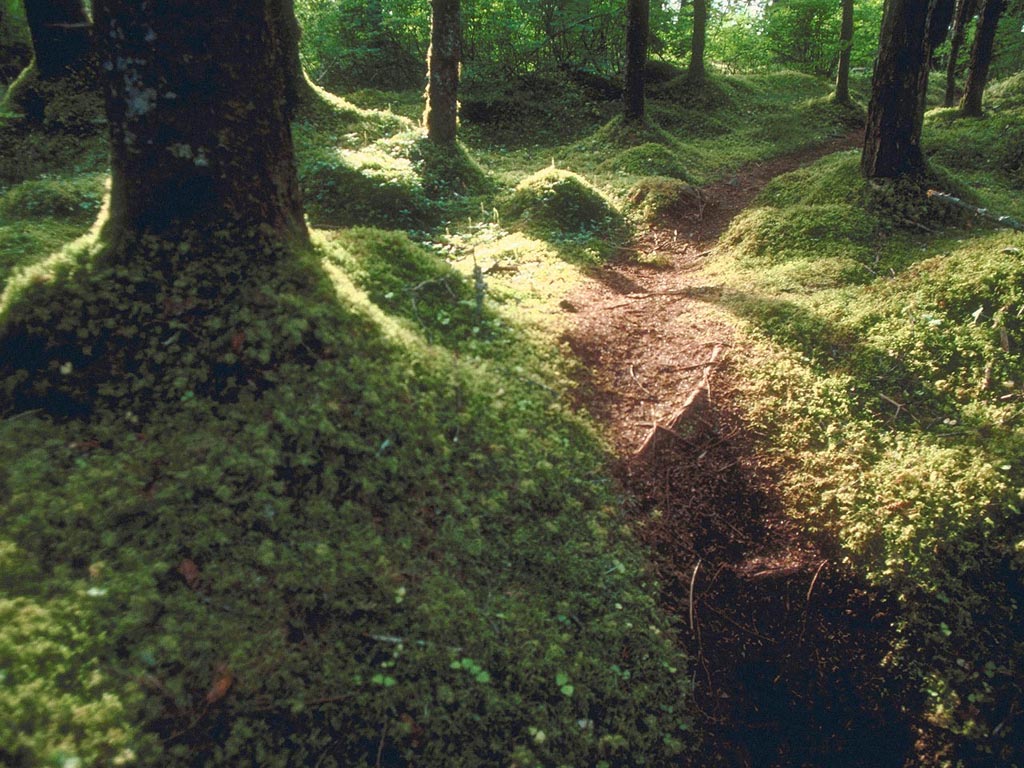 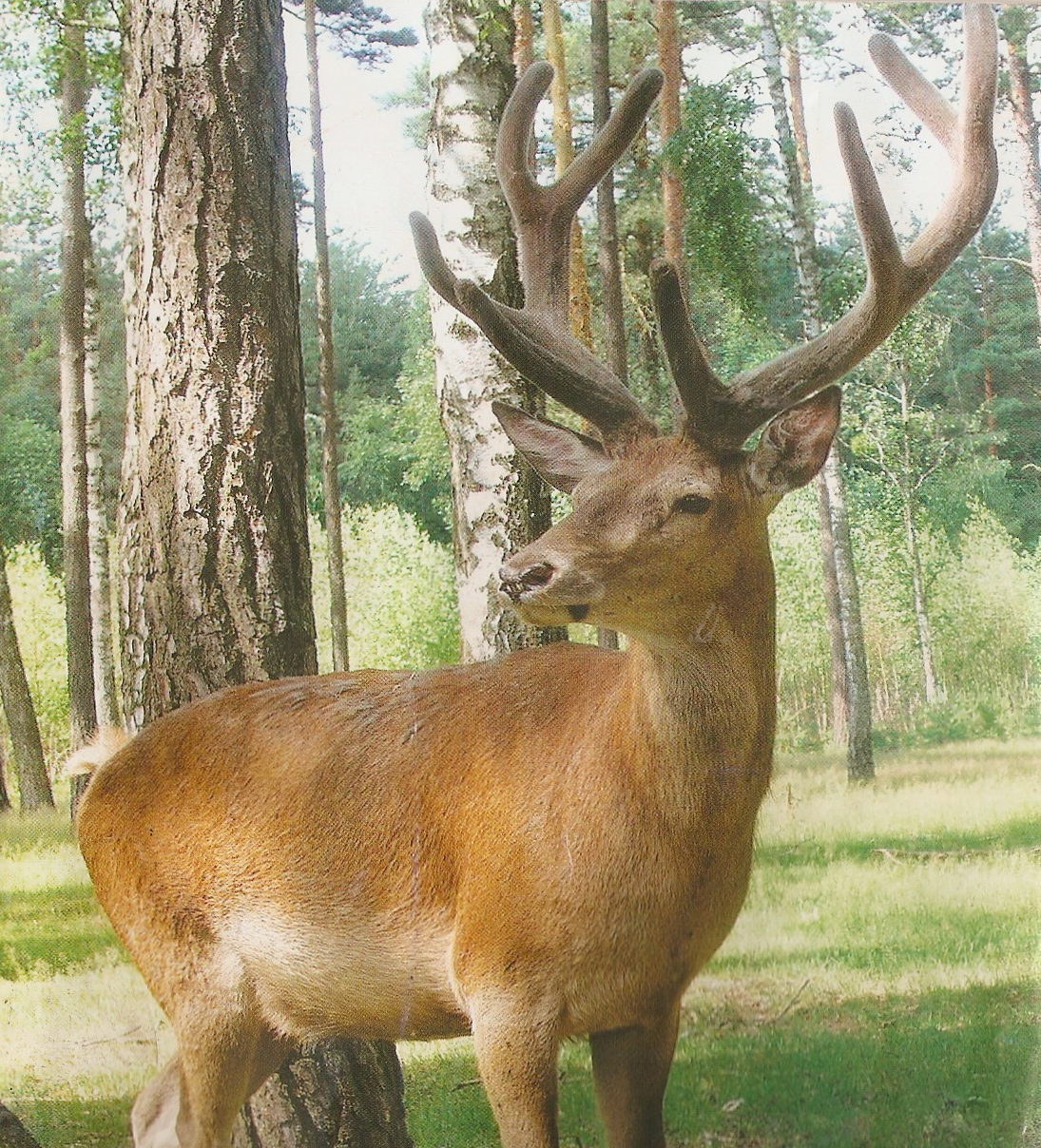 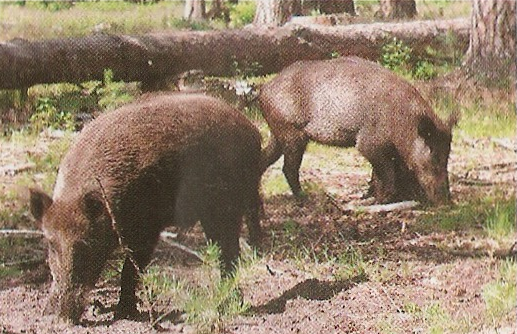 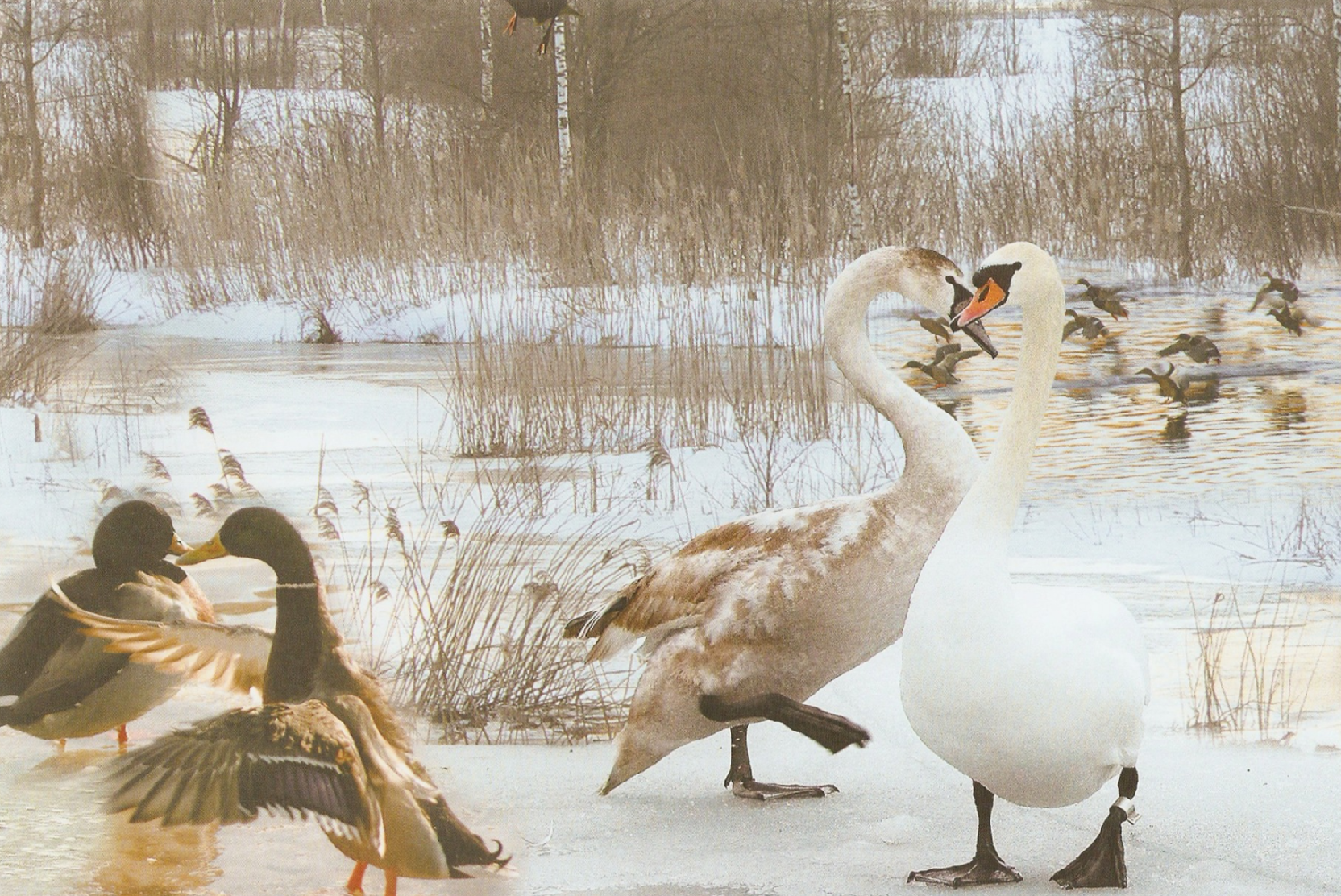 Около 150 видов
 птиц
Национальный парк «Беловежская пуща»
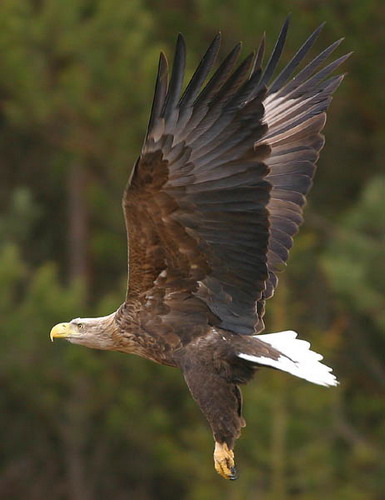 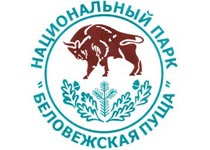 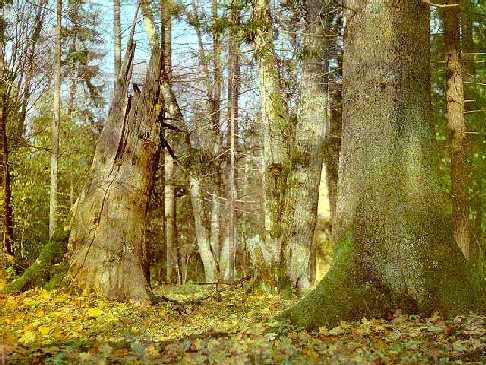 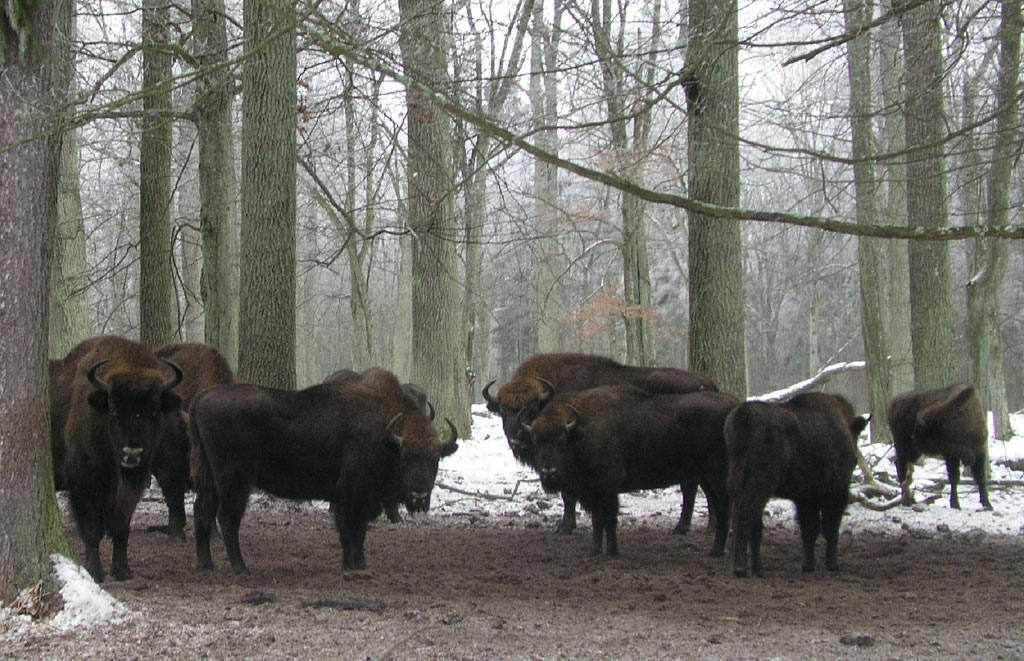 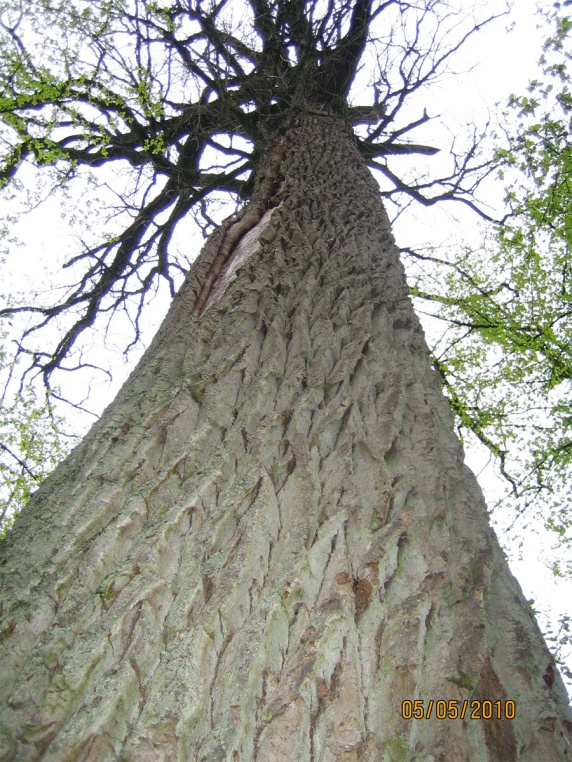 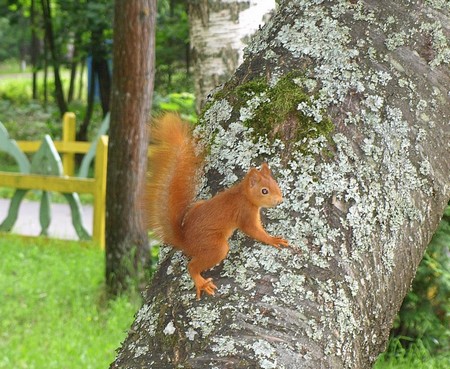 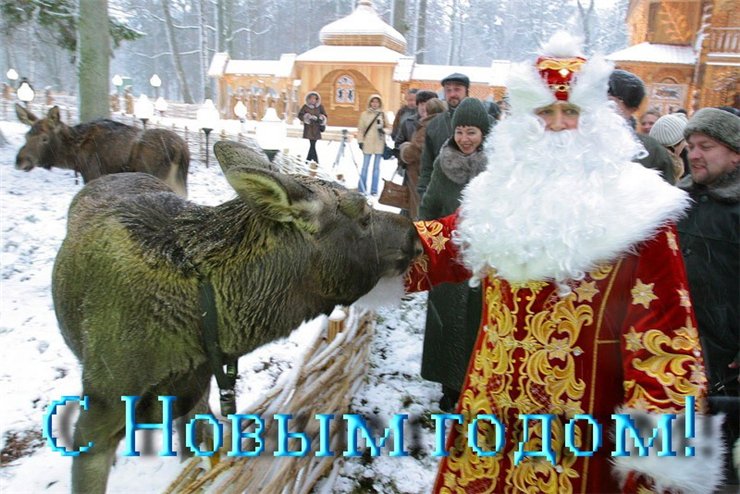 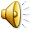 Беловежская 
пуща
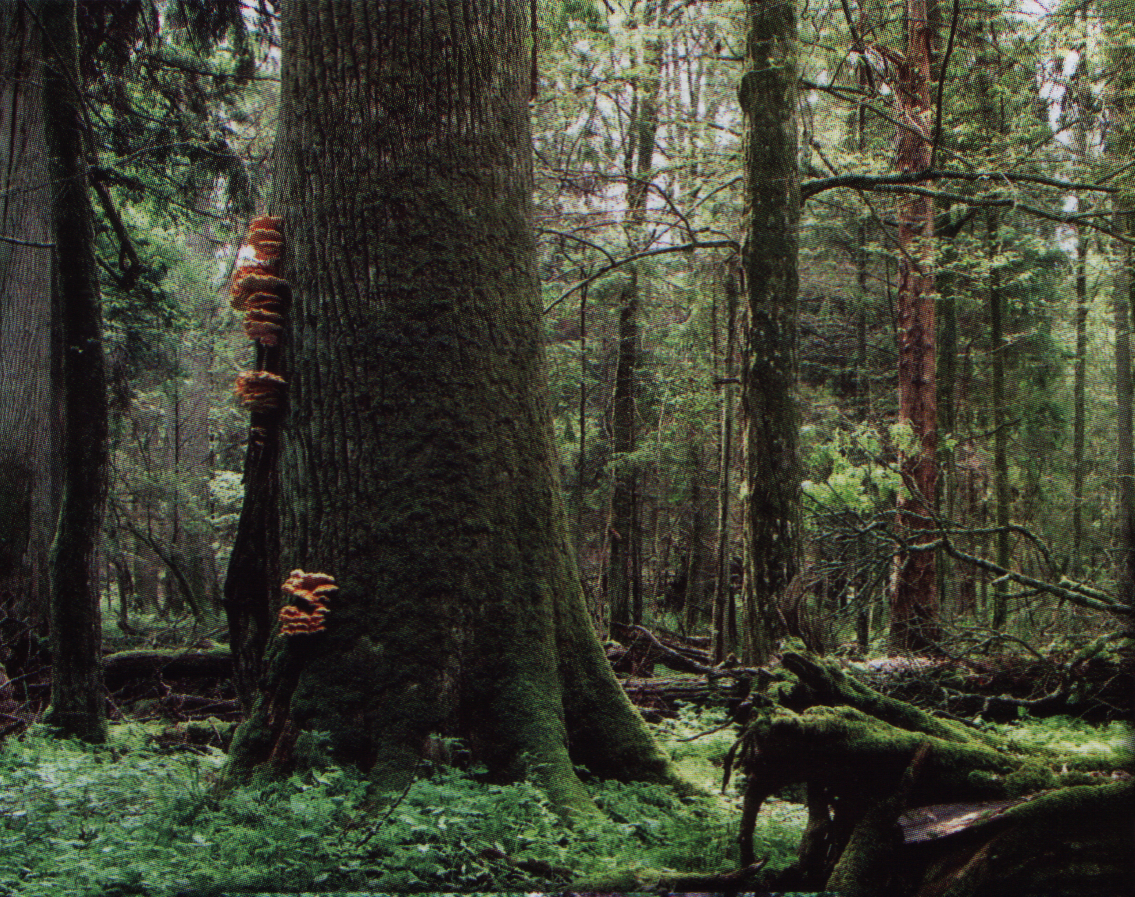 Беловежская пуща – 
многовековой лес.
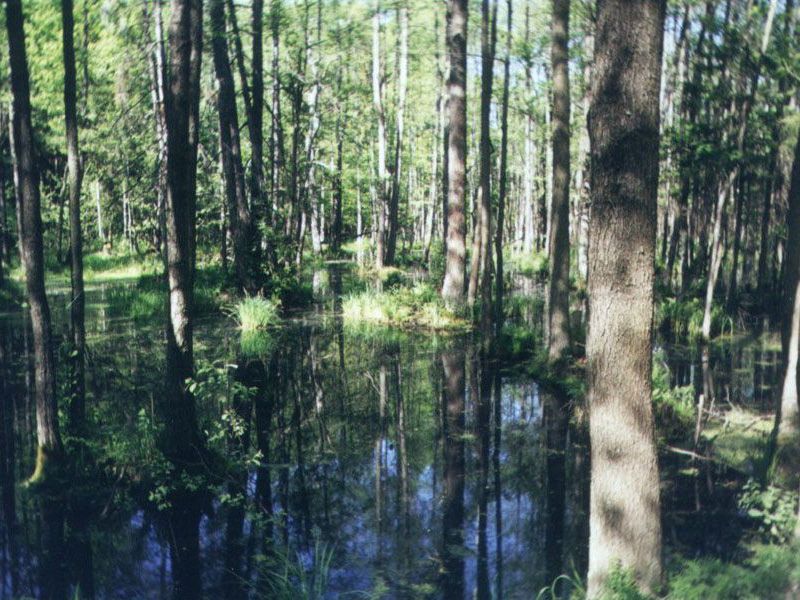 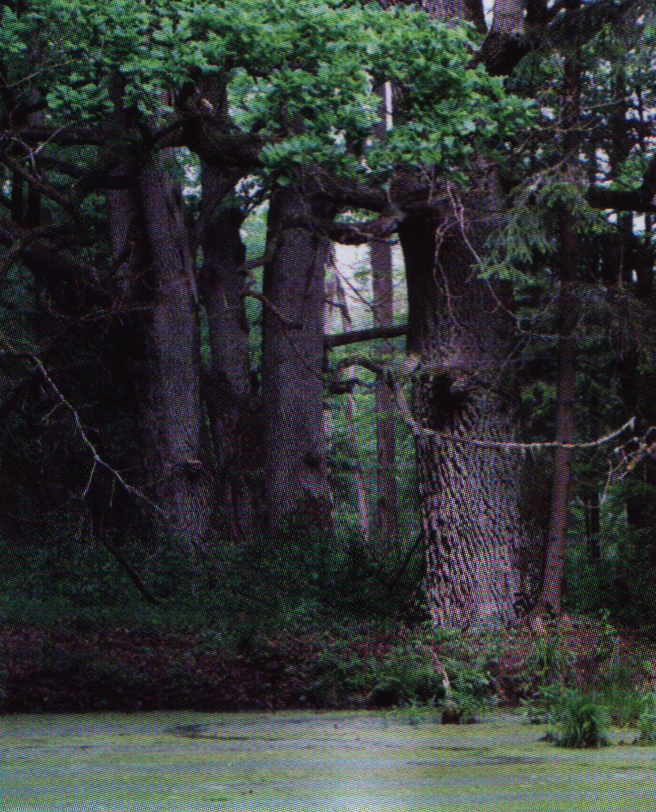 Дубравы, которые помнят 
 охоту королей…
Зубров…
Национальный парк «Беловежская пуща»
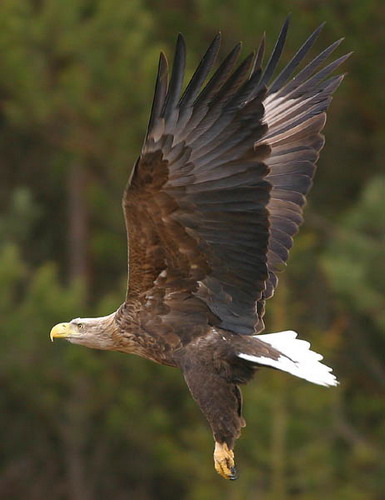 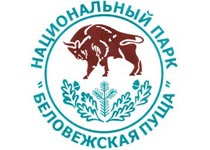 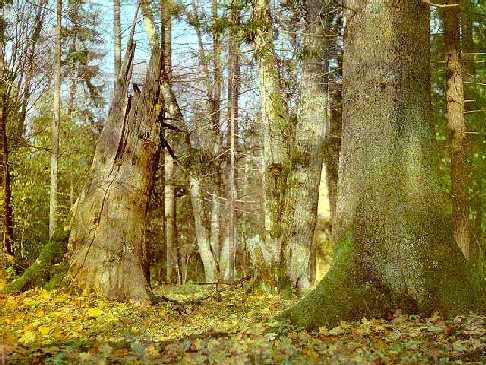 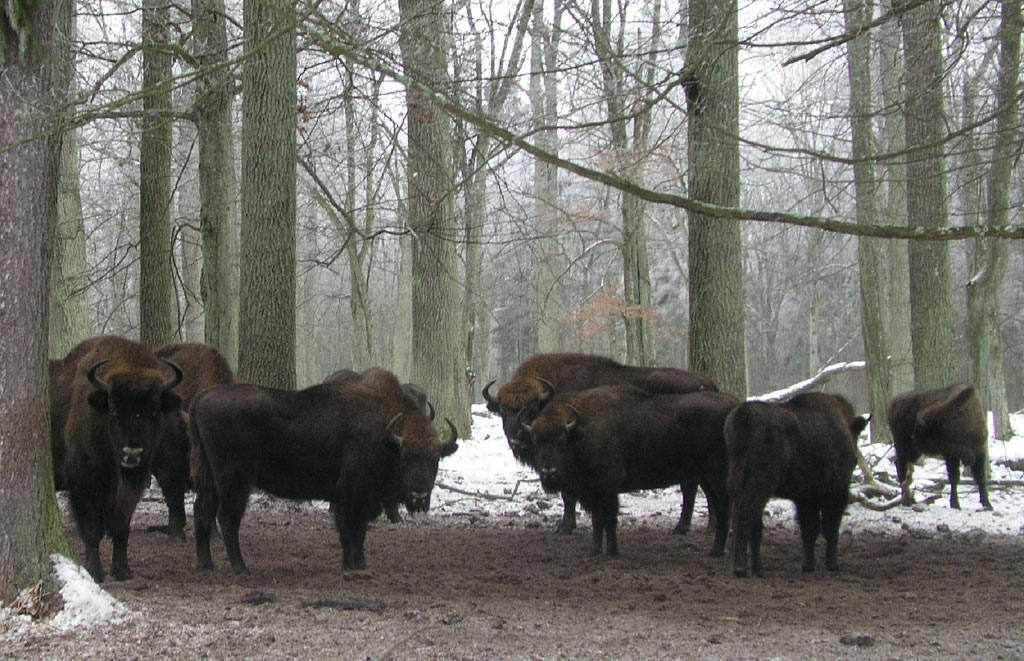 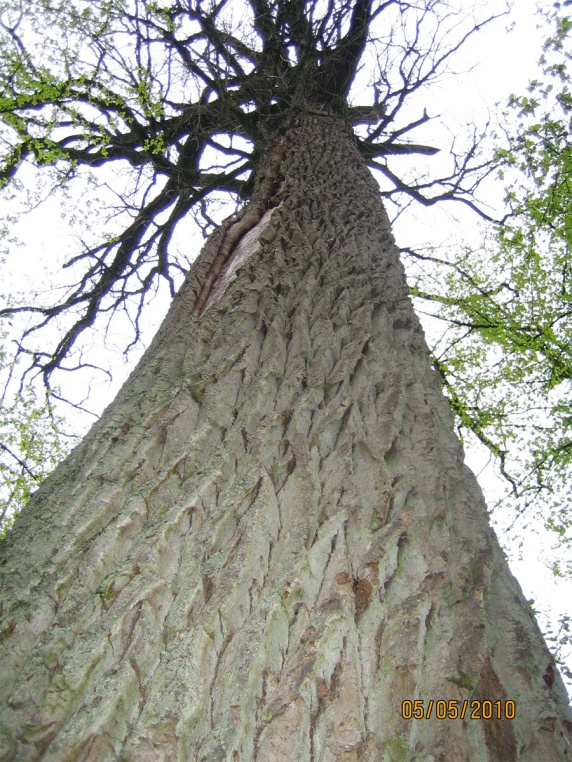 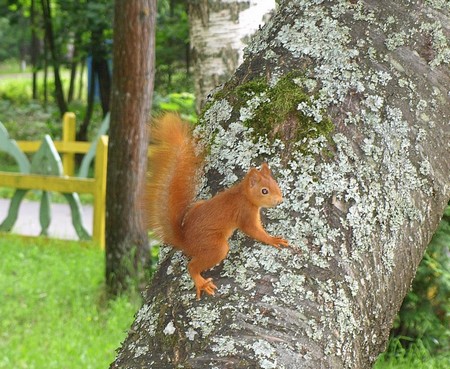 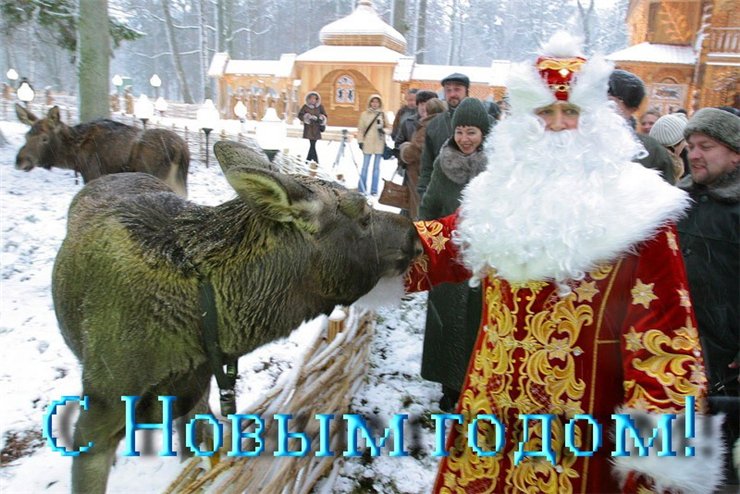 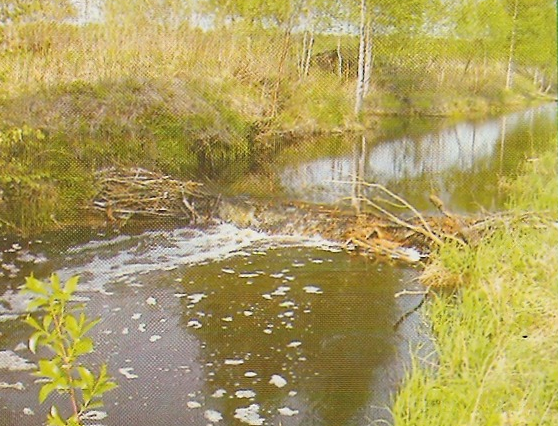 Припятский
национальный
парк
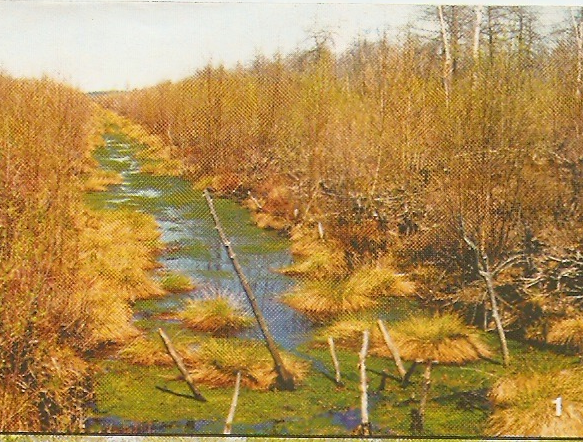 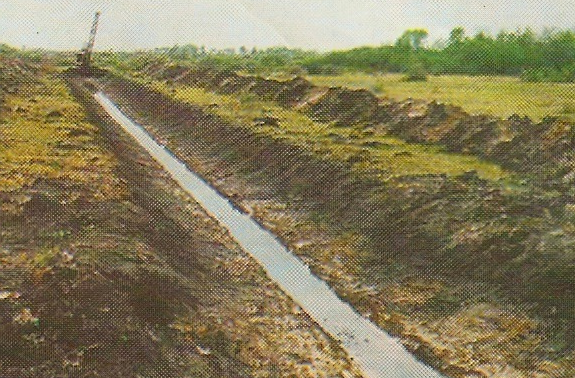 Болота - это
кладовая торфа,
воды и кислорода.
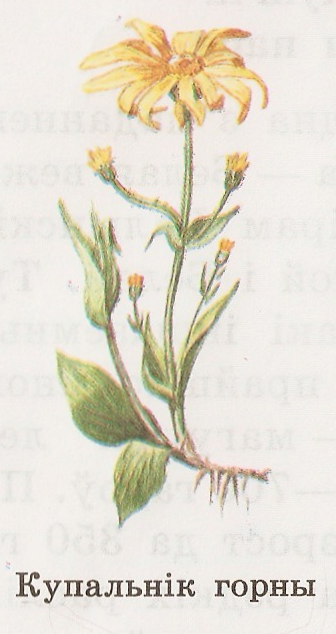 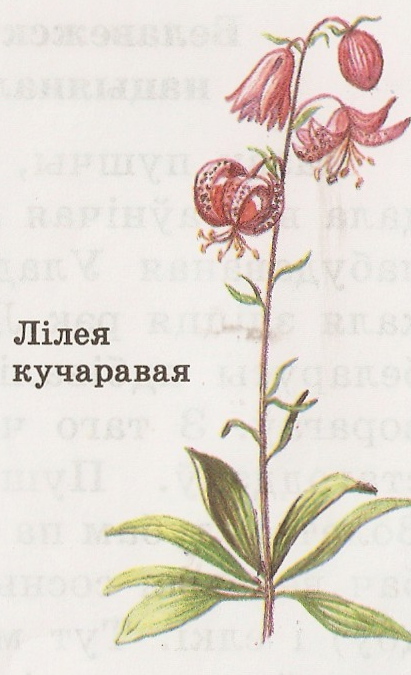 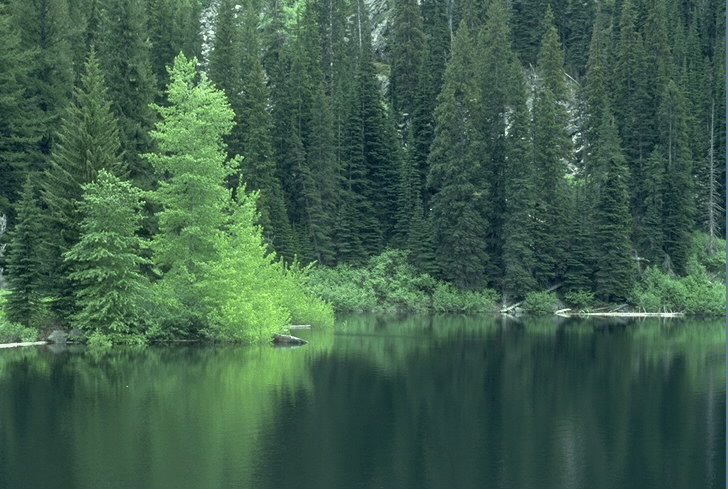 Нарочанский
национальный
парк
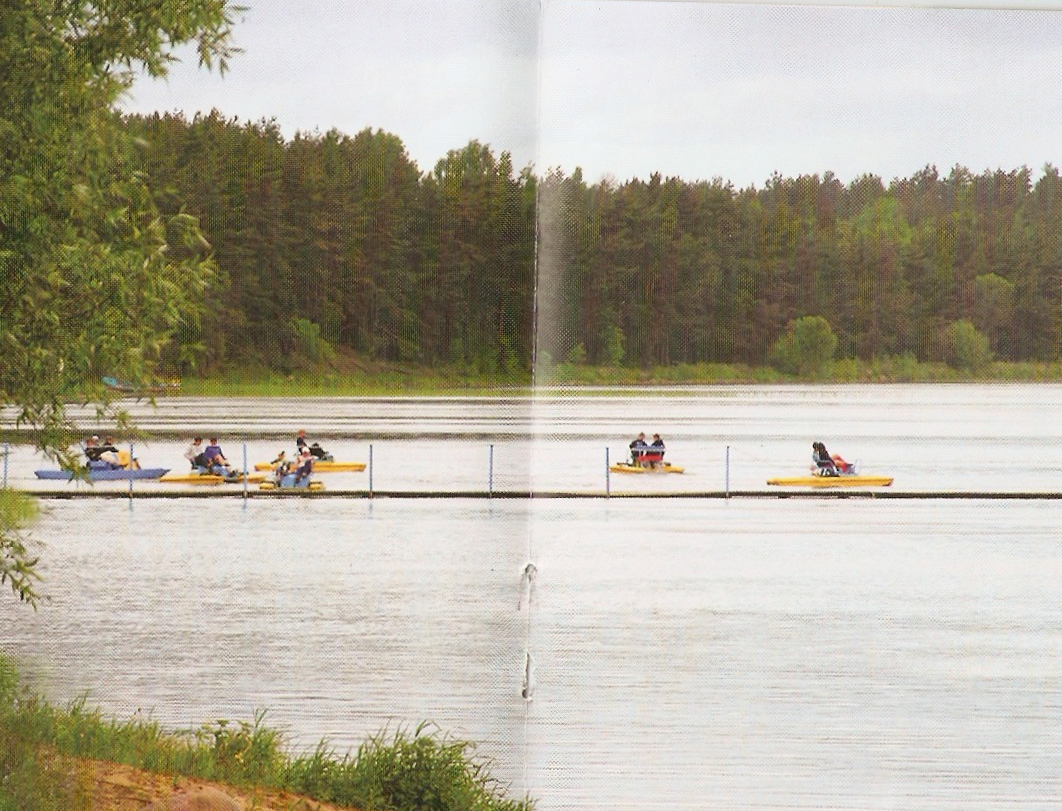 Нарочь - самое
большое озеро
 Беларуси.
Длина его - 
12 км 800 м.
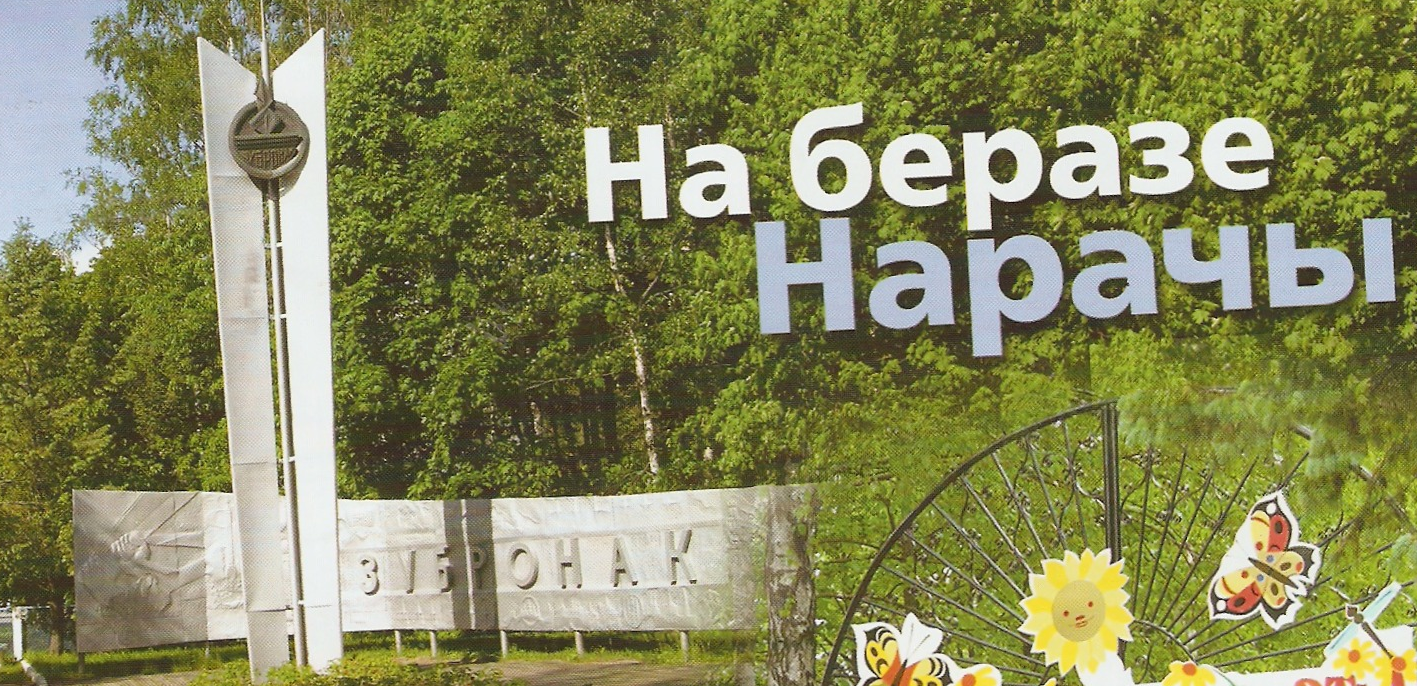 Здесь  находится
детский лагерь
"Зубрёнок"
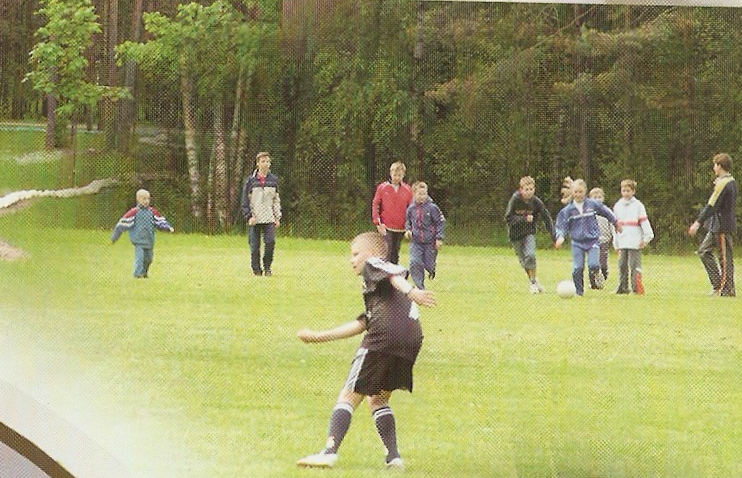 На берегах Нарочи
построены санатории,
турбазы, дома отдыха.
Охрана природы
Заповедники
Заказники
Национальные парки
Березинский биосферный заповедник

Полесский государственный радиоционно-экологический заповедник
Беловежская пуща
Нарочанский
Браславские озера
Припятский
Свыше 500
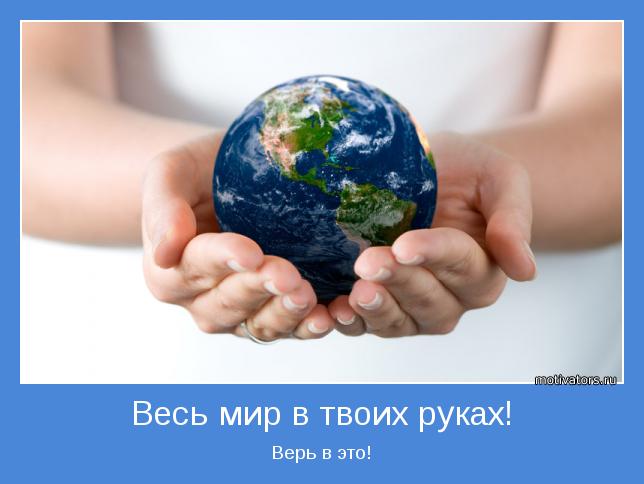 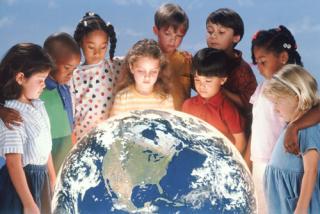 Человек! Ты царь природы!
О тебе веду я речь.
Можешь ты помочь живому, 
Иль на гибель всех обречь.
Помоги траве родиться,
Белкам жить, а рекам – течь.
Ты на свете самый главный.
Значит, должен всех беречь.